Алгоритм работы с неблагополучными семьями
социальный педагог СШ №7
Коспанова М.Ш.
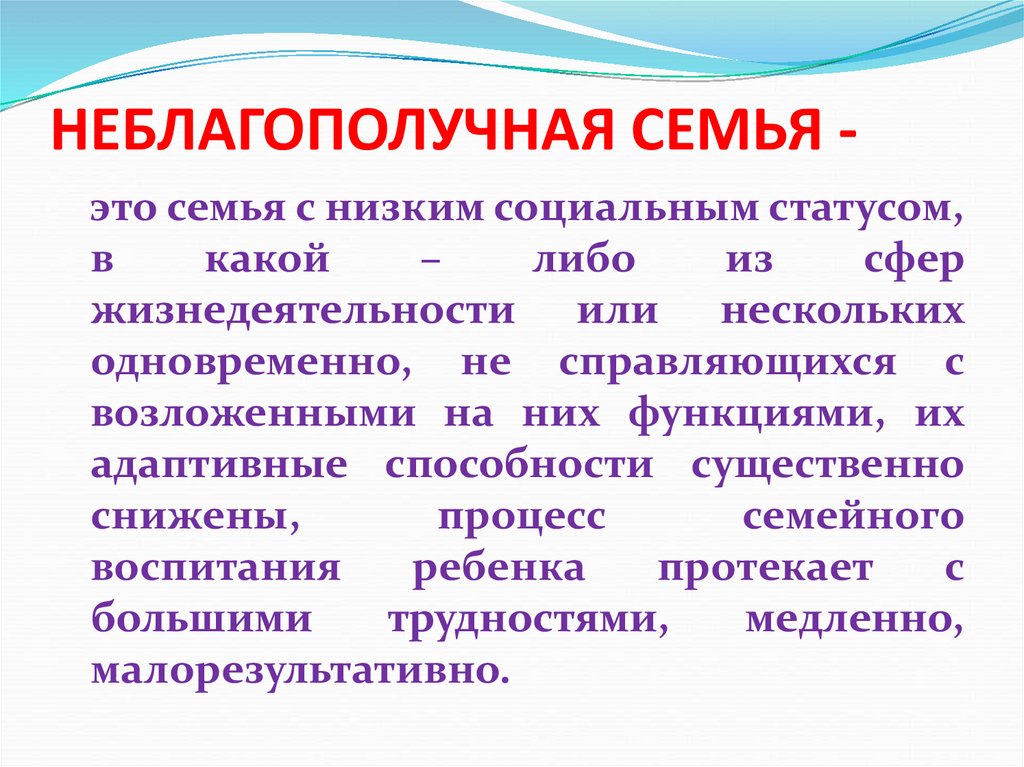 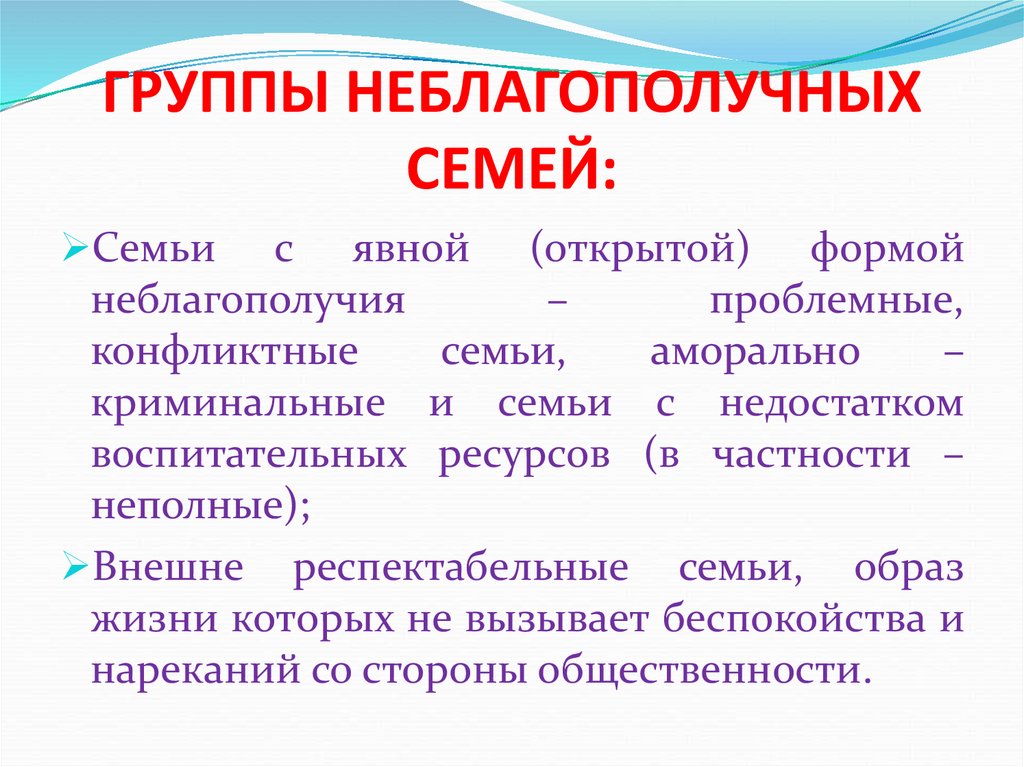 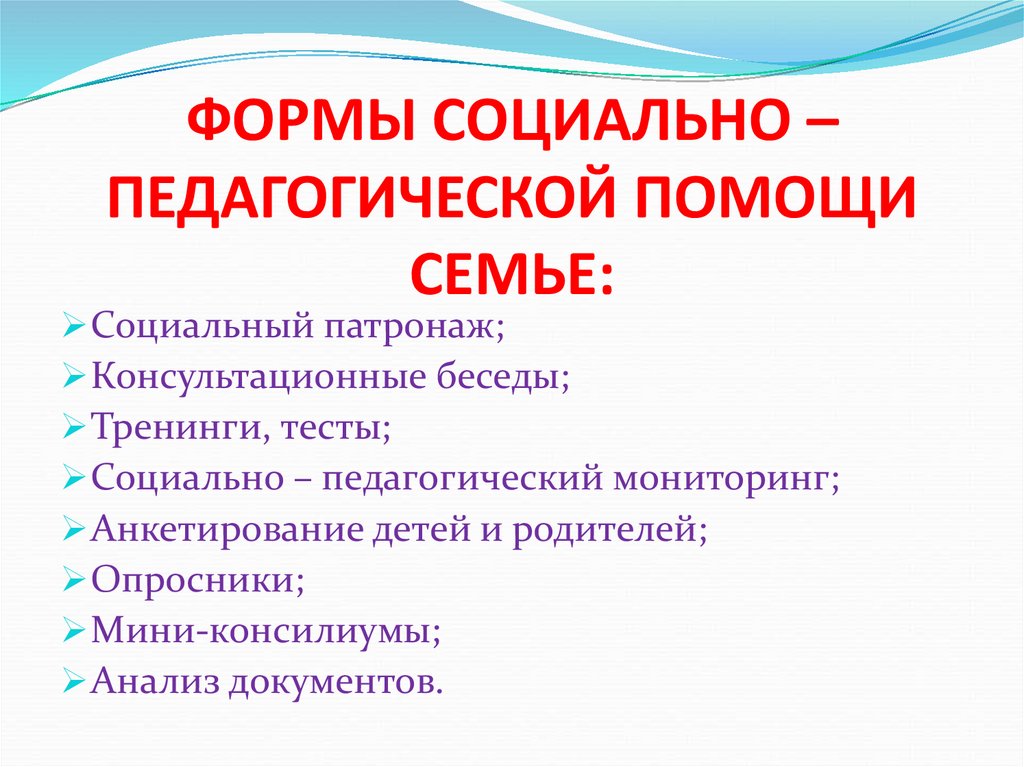 Приемы коррекционной работы с неблагополучными семьями
1.Убеждение  
2. Моральная поддержка
3.Вовлечение в интересную деятельность
4.Готовность сопереживать
5. Нравственные упражнения
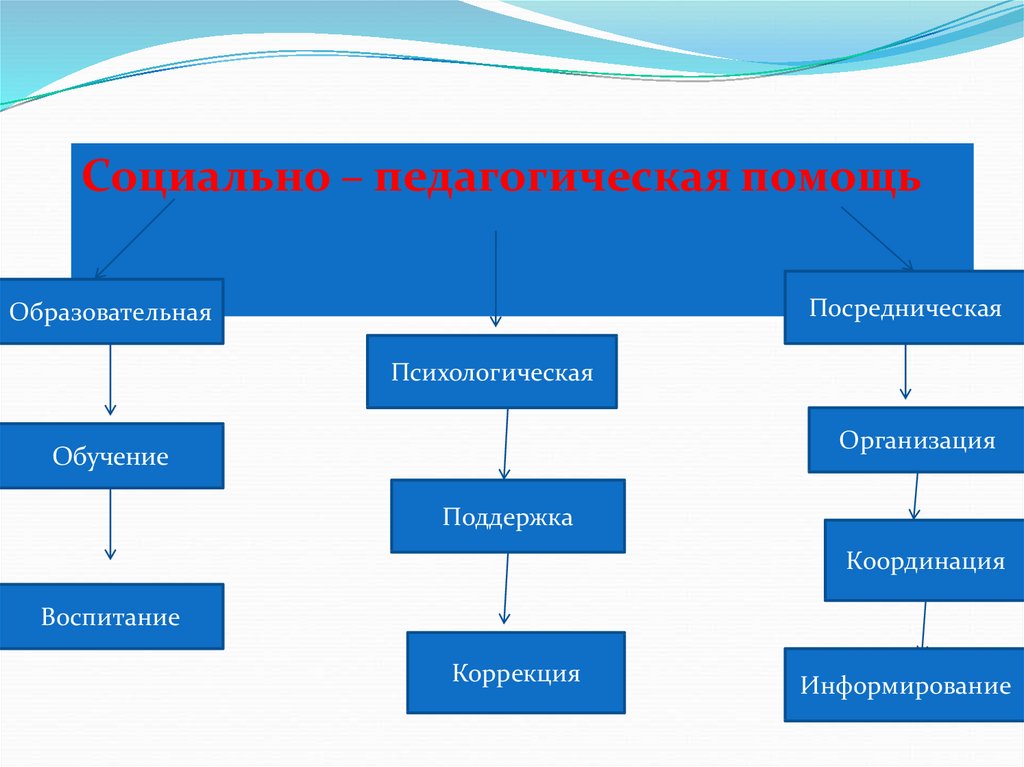 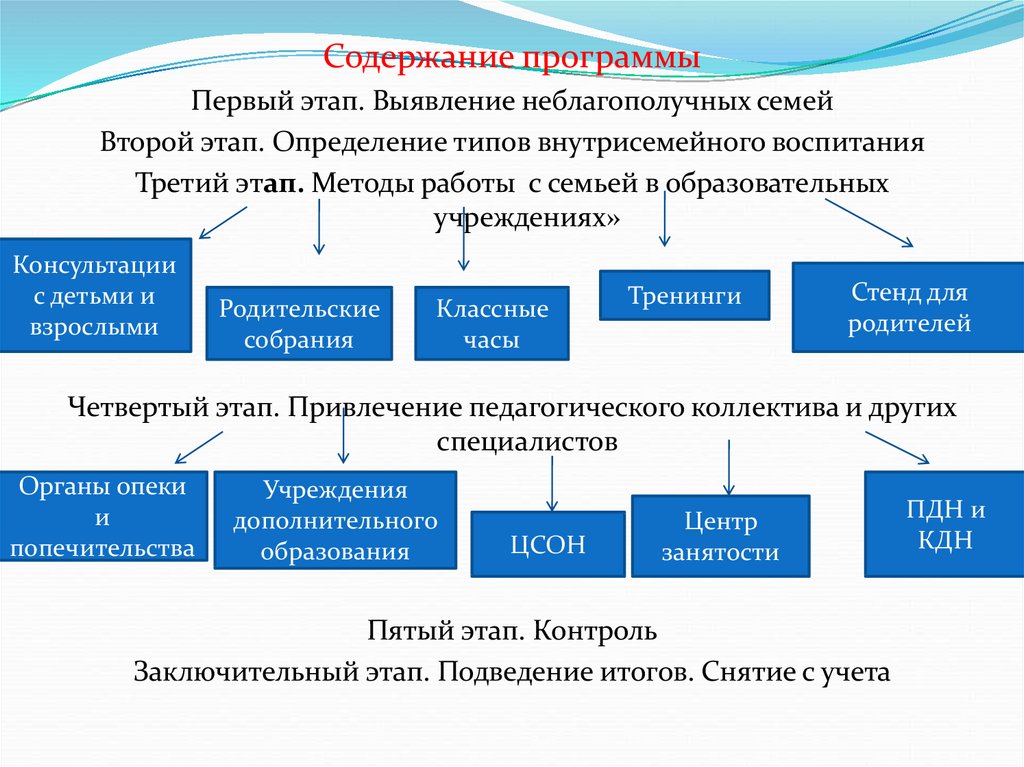